知识产权培训
尊重知识  继往开来  崇尚科学  与时俱进
演讲人：优品PPT 时间：20XX
行业PPT模板http://www.ypppt.com/hangye/
https://www.ypppt.com/
课前案例
问答 “一入电信深似海 从此手机不好买！”与2015年“中国史上最高反垄断罚单”有何关系？2015年9月，“贵港通”微信公众号 最近先后近10次擅自转载南国早报的文章被约谈！
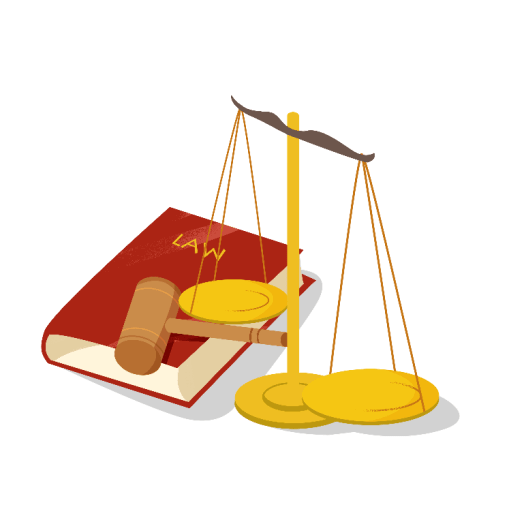 主要内容
一
知识产权概述
二
专利的意义
三
专利挖掘浅议
四
企业的专利管理与运用
五
知识产权评估
六
知识产权质押融资
壹
知识产权概述
知识产权，是“基于创造成果和工商标记依法产生的权利的统称”。最主要的三种知识产权是著作权、专利权和商标权，其中专利权与商标权也被统称为工业产权。
壹  知识产权概述
PART 01
1、什么是知识产权
公民或法人等主体依据法律的规定，对其从事智力创作或创新活动所产生的知识产品所享有的专有权利，又称为“智力成果权”、“无形财产权”，主要包括发明专利、商标以及工业品外观设计等方面组成的工业产权和自然科学、社会科学以及文学、音乐、戏剧、绘画、雕塑、摄影和电影摄影等方面的作品组成的版权（著作权）两部分。
商业秘密
著作权
报告、论文、心得、软件、文件
产品名称
产品或方法
发明內容
专利
内部技术资料、操作手冊、技术诀窍、管理方式
壹  知识产权概述
PART 01
2、研发成果知识产权表现形式
研发成果
商标
壹  知识产权概述
PART 01
3、知识产权种类
商标TRADEMARK）
版权(COPYRIGHT)
专利（PATENT)
其他知识产权(OTHERS): 
集成电路布图设计 
原产地保护（如容县沙田柚、田东芒果）
商业秘密（KNOW-HOW）
壹  知识产权概述
PART 01
4、专 利
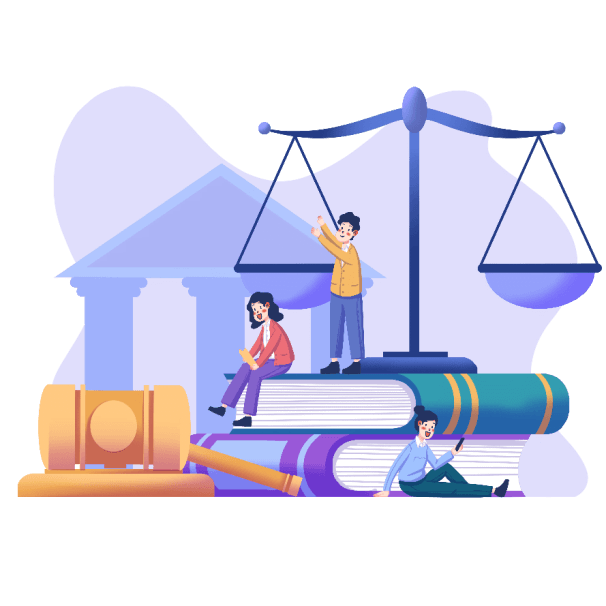 专利：一种“无形资产”；
实质：“公开”换取权利；
目的：有效阻止他人在没有得到允许的情况下制造、使用或销售该专利产品。
壹  知识产权概述
PART 01
4、专 利
发明：是指对产品、方法或者其改进所提出的新的技术方案 。
实用新型：是指对产品的形状、构造或者其结合所提出的适于实用的新的技术方案 。

外观设计：是指对产品的形状、图案或者其结合以及色彩与形状、图案的结合所作出的富有美感并适于工业应用的新设计。
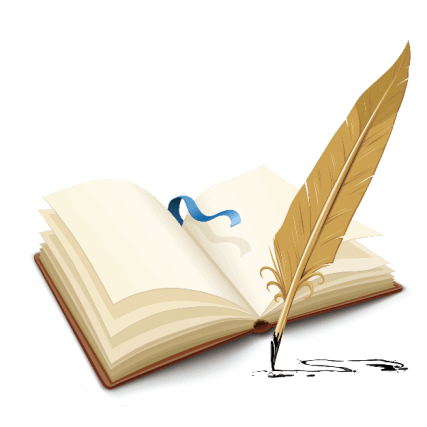 壹  知识产权概述
PART 01
专利的类型
外观设计专利证书
实用新型专利证书
发明专利证书
发明 invention
实用新型Utility Model
外观设计Design
保护期限：10years 
授权时间：6-9months
保护期限：20years
授权时间：1-2years
保护期限：10years
授权时间：6-9months
壹  知识产权概述
PART 01
4、专 利
（1）排他性
（2）时间性
（3）地域性
（4）无形性
（5）排他性
专利权的特性
壹  知识产权概述
PART 01
4、专 利
专利的审查流程
（1）实用新型
提出申请和受理申请----初步审查----作出授权决定----公告   
大概需时：9个月至1年
（2）发明
提出申请和受理申请----初步审查----申请公布----提出实质审查请求（3年内）----实质审查----作出授权决定----公告  
大概需时：2年至3年
（3）外观设计
提出申请和受理申请----初步审查----作出授权决定----公告    
大概需时：6个月至1年
壹  知识产权概述
PART 01
专利性的判断标准
（1）新颖性：新
（2）创造性：好
（3）实用性：实现性
贰
专利的意义
知识产权，是“基于创造成果和工商标记依法产生的权利的统称”。最主要的三种知识产权是著作权、专利权和商标权，其中专利权与商标权也被统称为工业产权。
贰  专利的意义
PART 02
从专利制度本身的社会意义看，其主要社会意义有：
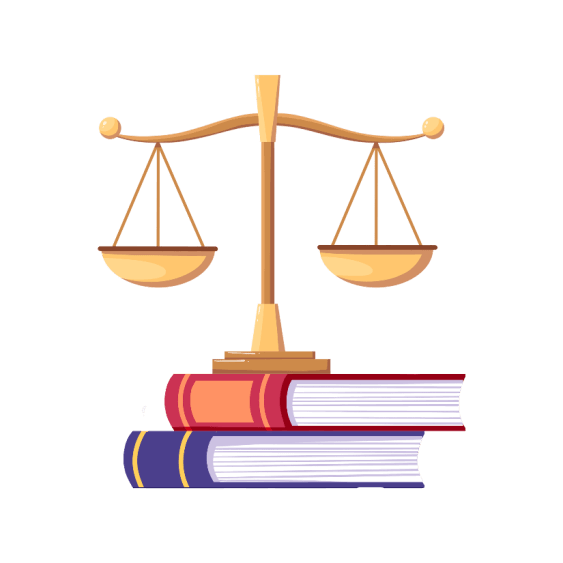 1、避免技术的失传；
2、大幅度降低社会研发的成本；
3、有利于加快技术的更新；
4、富国强民。
贰  专利的意义
PART 02
从企业的层面上看，专利制度的建立和不断完善，为企业提供了新的资源环境及经营模式，其主要的经济意义：
宣传、广告作用
更容易获得国家在科研和产业上的扶持；
通过检索能大幅度的降低企业研发的风险和成本；
通过对公开的专利技术的检索，可以更好的分析和研究竞争对手，从而能更好的认识竞争环境，和定位公司行业地位；
享受国家税收优惠、财政补贴等有关政策。
改变经营模式；
更好的实现对人力资源的管理和激励；
商业谈判中提供筹码。
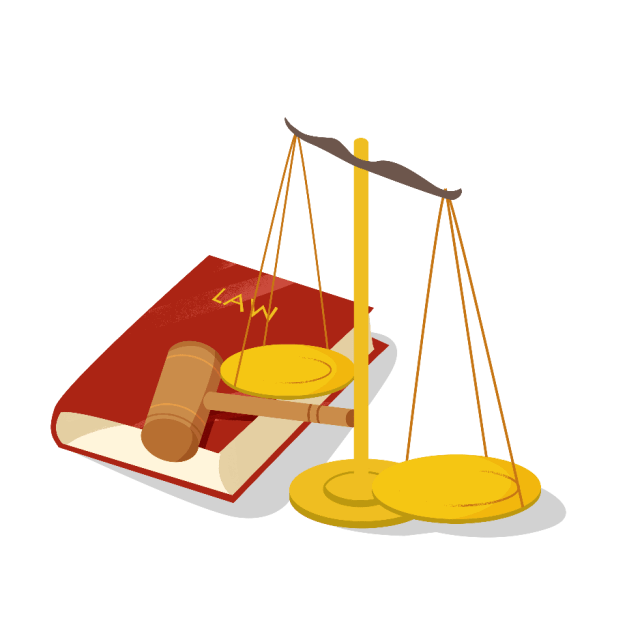 叁
专利挖掘浅议
知识产权，是“基于创造成果和工商标记依法产生的权利的统称”。最主要的三种知识产权是著作权、专利权和商标权，其中专利权与商标权也被统称为工业产权。
叁  专利挖掘浅议
PART 03
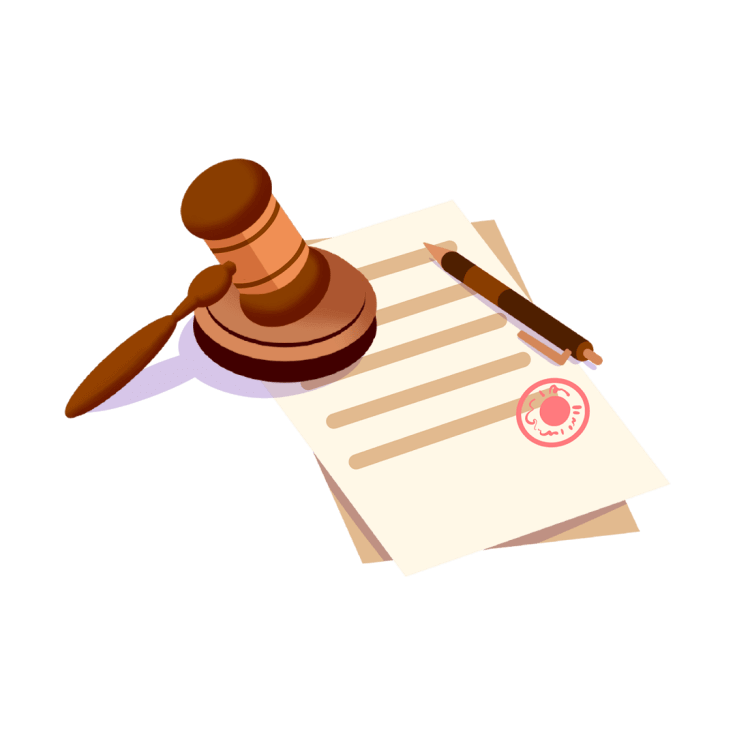 1、专利挖掘常见误解
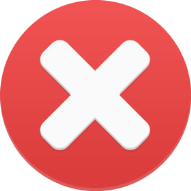 专利的技术含量必须很高，小的改进不能获得专利
1、专利不等于高科技，从专利的种类说起
2、国家每年核准大量专利，技术含量有高有低
3、最有价值的专利往往是小改进
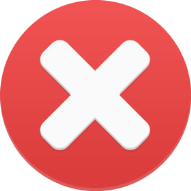 申请专利是公司的事，对个人没有什么好处
1、创造个人无资产价值（再深造，评职称）
2、专利奖金
3、个人成就感（署名权）
4、为未来求职增加竞争力（猎头的一种工作技巧）
叁  专利挖掘浅议
PART 03
1、专利挖掘常见误解
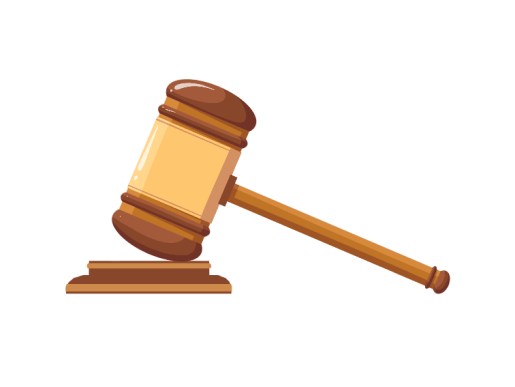 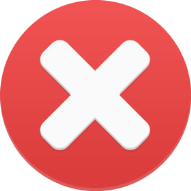 现在只是个构想，没有实际产品，因此没有必要也不能申请专利
1、对技术方案的完整性的理解不同于研发要求（理论上可以实现，不需要实际数据）
2、专利申请的紧迫性（先申请制度）
3、补救措施要求优先权，进行进一步细化
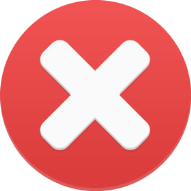 这不是我的发明，我的专利只保护我的技术方案
1、专利虽然保护的是技术，但本质上却是一种商业策略。2、在关键点上设卡，使对手不能通过一个产品一个专利
叁  专利挖掘浅议
PART 03
2、专利挖掘
养成发现专利的工作习惯：
审视你所有的工作量，有没有哪怕最微小的创造性思维的火花；
如果有，则进一步了解先前技术的缺点和你的创造性工作的相对优点；
把这些以及你的完整技术方案记录下来交给专利人员。
什么样的技术可以形成专利？
1、技术方案与现有技术方案不同
2、取得一定的效果
你就成了发明人，发明就是如此简单！
肆
企业的专利管理与运用
知识产权，是“基于创造成果和工商标记依法产生的权利的统称”。最主要的三种知识产权是著作权、专利权和商标权，其中专利权与商标权也被统称为工业产权。
[Speaker Notes: https://www.ypppt.com/]
肆  企业的专利管理与运用
PART 04
1、专利运营
（3）起诉他人侵权
（1）转让
（2）许可
独占实施许可、排他实施许可、普通实施许可、交叉实施许可、分实施许可
肆  企业的专利管理与运用
PART 04
2、专利的商业运营
拥有核心专利的数量在一定程度上决定了一个企业科技创新的能力，以及其在某一行业中的地位。并且，专利还是企业的一项重要无形资产，在市场竞争和知识经济的条件下，专利的许可费、转让费、以及通过专利形成的技术垄断正越来越成为一个企业新的利润增长点。
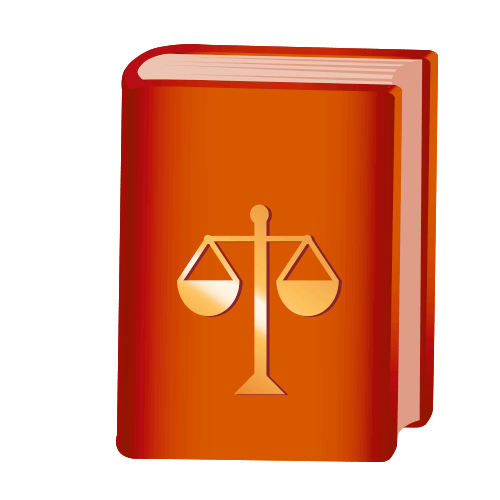 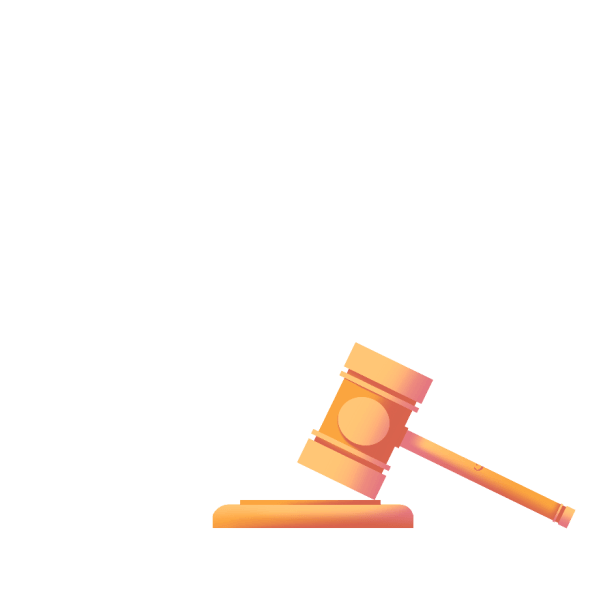 肆  企业的专利管理与运用
PART 04
3、高新技术企业认定
企业在境内（不含港、澳、台）注册，近三年内通过自主研发、受让、受赠、并购等方式，或通过5年以上独占许可方式，对其主要产品（服务）的核心支柱拥有自主知识产权；
01
产品（服务）属《国有重点支持的高新技术领域》范围：
 电子信息技术、生物与新医药技术、航空航天技术、新材料技术、高技术服务业 、新能源及节能技术、资源与环境技术、高新技术改造传统产业、其他领域；
02
大学专科以上科技人员占企业当年职工人数30%以上，其中研发人员占企业当年职工总数10%以上；
03
肆  企业的专利管理与运用
PART 04
3、高新技术企业认定
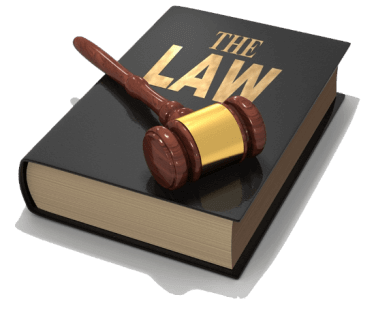 近三年研发费用点销售收入总额比例符合以下要求：
最近一年销售收入小于5000万元的，比例不低于6%；
最近一年销售收入在5000万元至2亿元的，比例不低于4%；
最近一年销售收入在2亿元以上的，比例不低于3%；
04
高新技术产品（服务）收入占企业当年总收入的60%以上；
05
企业研究开发组织管理水平、科技成果转化能力、自主知识产权数量、销售与总资产成长性等指标符合《高新技术企业认定管理工作指引》的要求。
06
肆  企业的专利管理与运用
PART 04
4、高新技术企业认定所需材料
1
2
3
4
《高新技术企业认定申请书》、营业执照副本及税务登记证书（复印件）；
经具有资质并符合（《工作指引》条件中介机构鉴证的企业近三年研发费用、近一年高新技术产品（服务）收入专项审计报告；
经具有资质的中介机构鉴证的企业近三年财务报表；
技术创新活动证明材料，包括知识产权证，独占许可协议、生产批文、新产品或新技术证明材料、产品质量检验报告，省级以下科技计划立项证明，以及其它证明材料。
伍
知识产权评估
知识产权，是“基于创造成果和工商标记依法产生的权利的统称”。最主要的三种知识产权是著作权、专利权和商标权，其中专利权与商标权也被统称为工业产权。
伍  企业的专利管理与运用
PART 05
1、知识产权价值评估指标
伍  企业的专利管理与运用
PART 05
2、指标分析
伍  企业的专利管理与运用
PART 05
3、知识产权评估流程
签订评估合同
出具正式报告
产权归属界定
市场需求、技术指标、
经济指标、行业政策信息等等
委托方反馈
评估意见
现场勘察
出具评估报告征求
意见稿
市场调研
专家评估论证
陆
知识产权质押融资
知识产权，是“基于创造成果和工商标记依法产生的权利的统称”。最主要的三种知识产权是著作权、专利权和商标权，其中专利权与商标权也被统称为工业产权。
陆  知识产权质押融资
PART 06
1、中小企业常见融资渠道对比
陆  知识产权质押融资
PART 06
2、知识产权质押融资概念
新
知识产权质押融资
一种相对新型的融资方式，区别于传统的以不动产作为抵押物向金融机构申请贷款的方式，指企业或个人以合法拥有的专利权、商标权、著作权中的财产权经评估后作为质押物，向银行申请融资。
陆  知识产权质押融资
PART 06
3、知识产权质押融资模式
01
02
03
质押加保证

以知识产权质押作为主要
担保形式，以第三方连带
责任保证（担保公司）保
证作为补充组合担保；
质押

知识产权质押作为贷款的
唯一担保形式
质押加其他抵押担保（桂）

以知识产权作为主要担保
形式，以房产、设备等固
定资产抵押，或个人连带
责任保证等其他担保方式
作为补充担保的组合担保
形式。
陆  知识产权质押融资
PART 06
4、一般程序
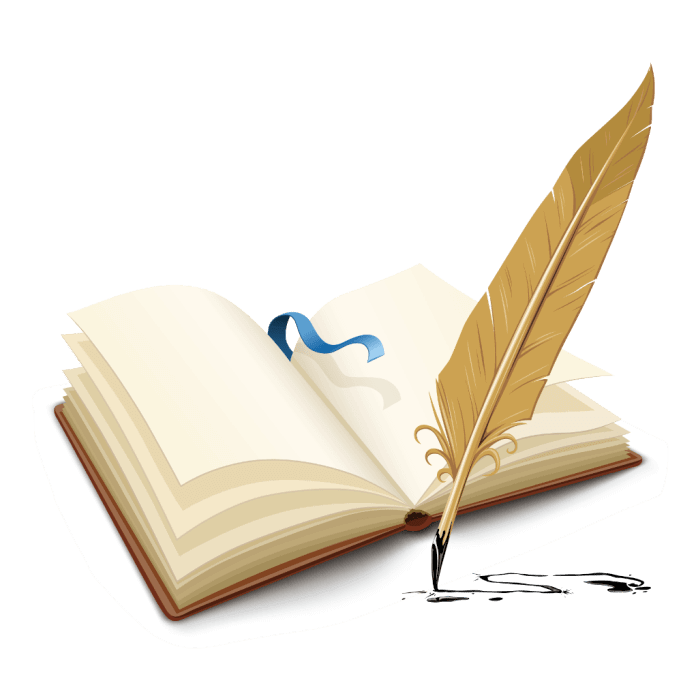 银行受理企业贷款申请
银行预审通过后委托合作评估机构估价
评估机构签订服务协议
银行审核申报材料，进行授信申报
签订贷款合同
办理质押备案登记手续
银行放款
贷后管理
陆  知识产权质押融资
PART 06
4、一般程序
向银行提供材料
向评估机构提供材料
①企业营业执照。
②企业简介。
③知识产权项目可行性报告。
④专利申请全套材料（专利证书及、专利说明书、权利要求书、说明书附图）。
⑤ 专利登记簿副本.
⑥企业最近三年财务报表。
⑦重要的销售合同及销售网络情况。
①企业营业执照。
②企业税务登记证。
③企业组织机构代码证，
④企业章程。
⑤企业最近三年财务报表。
⑥知识产权项目基本情况。
⑦银行需要的其他材料。
陆  知识产权质押融资
PART 06
5、知识产权质押贷款风险
（1）价值评估风险。
由于知识产权本身存在较大的专业性和复杂性，以及在市场化方面存在较大不确定性，其价值评估与传统意义上的有形资产估值存在较大差异。
（2）法律风险。
法律风险决定了知识产权价值评估是否有意义。尽管我国立法部门正在努力调整维护这些法定权利之担保权益的相关法律，但毕竟是一个复杂而漫长的过程。
（3）处置风险。
一旦贷款发生逾期，银行要靠处置风险资产来化解信贷风险，而在现行法律框架下知识产权处置变现过程复杂，存在较大不确定性。
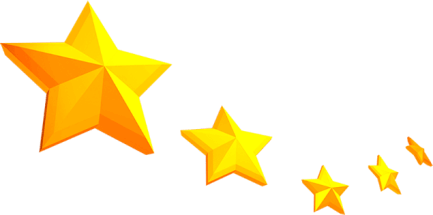 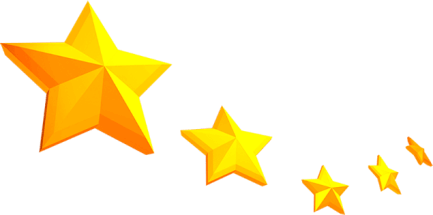 陆  知识产权质押融资
PART 06
6、广西知识产权交易中心主要业务简介
高新技术企业股权激励方案设计
委托研发
政策咨询与运用
知识产权评估
知识产权维权
中小型科技企业融资
陆  知识产权质押融资
PART 06
7、中小企业私募债简介
私募债含义：中国境内注册为有限责任公司和股份有限公司，依照法定程序，以非公开方式发行和转让，约定在一定期限还本付息的公司债券。
中小型科技企业
私募债发行
陆  知识产权质押融资
PART 06
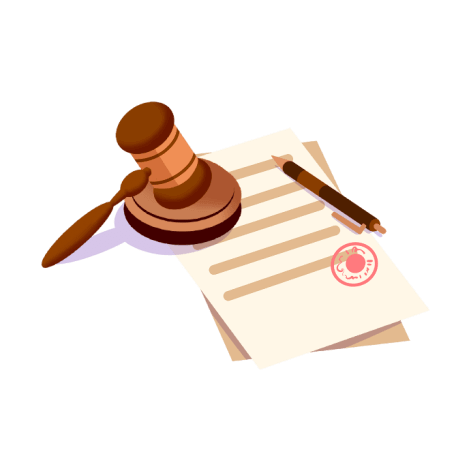 7、中小企业私募债简介
1、降低综合融资成本，改善企业融资环境
发行私募债的好处
2、筹集资金规模大（私募债规模占净资产的比例未作限制，筹资规模可按照企业需要自主决定），发行条款灵活，可以分多期发行；
3、资金使用灵活(允许中小企业私募债的募集资金全额用于偿还贷款\补充营运资金,资金使用监管较为宽松)；
4、提高资本市场影响力(企业在私募债发行期间的推介、公告等需要与投资者交流，可以有效提升企业的形象，如债券成功发行，则能彰显发行人的整体实力，有助于今后企业未来更多通过参与资本市场融资发展)；
5、宏观政策鼓励，审批速度最快。
陆  知识产权质押融资
PART 06
8、互联网金融(众筹)平台简介
交易中心众筹平台
众筹项目
众筹服务
资金
资金
策划评估
众筹会员
投资/理财需求会员
感谢聆听
尊重知识  继往开来  崇尚科学  与时俱进
演讲人：优品PPT  时间：20XX
更多精品PPT资源尽在—优品PPT！
www.ypppt.com
PPT模板下载：www.ypppt.com/moban/         节日PPT模板：www.ypppt.com/jieri/
PPT背景图片：www.ypppt.com/beijing/          PPT图表下载：www.ypppt.com/tubiao/
PPT素材下载： www.ypppt.com/sucai/            PPT教程下载：www.ypppt.com/jiaocheng/
字体下载：www.ypppt.com/ziti/                       绘本故事PPT：www.ypppt.com/gushi/
PPT课件：www.ypppt.com/kejian/
[Speaker Notes: 模板来自于 优品PPT https://www.ypppt.com/]